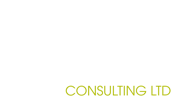 Leading quality as a Responsible individual
Embedding strengths-based practice
[Speaker Notes: This is a video to capture a training programme that can be delivered as a full day or as two separate training sessions. It can be used in a number of different ways by organisations geared at leading quality in regulated settings so it can be used by responsible individuals appointed managers. The first part is also a session that is really relevant for staff to work their way through as well.

It has been developed so that you can use this resource, if you like, in a number of different ways to suit the needs of the organisation. The focus being on quality in regulated settings with a strong emphasis on embedding strengths based practice. But the emphasis really when we're talking about quality is really through the lens of the individual who's receiving the support.

Quality is a small word that has a very big meaning in terms of the aspects that it covers from the quantitative elements of checks, balances, processes, procedures that need to be in place. But there is also the qualitative element of quality in settings, which is about what's the person's daily lived experience and how are we making sure that regardless of the service they're receiving, regardless of why they're receiving that service, as much as possible we're promoting that positive lived experience for the individual.]
Part 2
[Speaker Notes: This is part two of the training session in relation to leading quality in a regulated setting. In terms of part two. There's a number of ways that you could use part two. You could either see it as an afternoon session of a full day. So use part one in the morning, use part two in the afternoon or part two could actually be run on another day with a gap between the two sessions.

And what that allows is do some of the learning from part ward go away, reflect, think, look at practice, maybe start to ask different questions, write different things in paperwork, but have a go at doing some of the learning from part one in practice and pulling that through then and doing some reflection in part two if you were to then run it from the second day.


So in terms of part two, the aims and objectives would be to reflect on the learning from from session one and how practice has been shaped. That's not always an expectation that things have fundamentally changed, but that there's some thinking happening with some reflection and there's some insights into practice that maybe you hadn't had before that you've got now.


That's what you think individually or as an organisation.]
Working with people in a strengths-based way
[Speaker Notes: We're going to focus more on the strengths based approach in practice in part two and introduce the principles of compassionate leadership to build on the strengths based approach and to lead us into how we can shape quality standards and how these inform our quality of care reviews as providers.

When it comes to quality, one of the key things to do is to be clear about what is our definition of quality as an organisation? What does it look like? What does it mean? How would it feel for people? How is that promoted across the organisation so that everybody understands it?

How is it measured in terms of how do we know we're doing it? And then how is it monitored n in terms of what's the impact we're having on the lives of the individuals that we're supporting? 

That's that's the thread that's running through the part two session. So picking up in terms of our approaches to working with people in a strrengths based way, working in a strengths way where it's something that gets talked about a lot.]
A strengths-based approach:
supports independence, resilience, choice and improves well-being

is collaborative

is proportionate and flexible (appropriate to the individual circumstances)

should be aligned with positive risk-taking
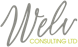 [Speaker Notes: As we discussed in Part one, it isn't simply a case of we need to pull out the strengths, we need to identify what works and we need to think about what the person is able to do. We need to see it as an approach, an approach that then goes to support independence, resilience, choice for people and improves well-being.

We've got to think about a strengths based approach in a number of contexts. It could be that we are wanting to improve an individual situation and we'll use those strengths to be able to do that. It could be that maintaining the current situation for the individual is what we're aspiring to do and we can. We need to think about how we adopt the strengths based approach to do that.

But it might also be a case of the person’s situation is likely to be deteriorating and we need to think about how we still maintain as much independence and resilience and choice despite that decline in somebody's circumstances.

A strengths based approach has to be collaborative. It can't simply be a case of the practitioner tells the individual what they're good at. If we're going to play to people's strengths and use them, the individual has to have an element of self-belief and insight into that being the strengths in terms of what they're capable and able to do for themselves.

We need to understand if they can trust other people and feel comfortable having other people to help them, or if it is that they feel able to go and access support in their communities. 

The approach needs to be proportionate and flexible and appropriate to the individual’s circumstances. But like the example we used earlier about Betty being able to drive – when you actually speak to her she says she hasn’t driven for 2 years as she has lost her confidence and is unlikely to drive again. 

In terms of children references to the strengths for a particular child will be that they're attending school. But without the “so what” question there’s no context about what this means for the child and why that's a strength for them. Is it the fact that they're going to school and the strength associated with that is because the time they're in school, they're not home exposed to domestic abuse between parents at home? Is it that when they're in school and they're on the playground, it's the only chance they have to develop their social skills and spend time with peers? Is it because the school meal they get is the only nutritious, hot cooked meal they get that day? Or that the cook or the cleaner of the school is the trusted adult that the child knows they can go and speak to?

So again, it's not the high level generic statements that we're looking for. It’s the detail of the context for the individual, what does it mean to them?

The strengths based approach will be aligned to positive risk taking. If we're able to recognize the strengths of the individual, we can use those. We can play to those strengths to help to mitigate against any risks that are being identified for the individual.]
A strengths-based approach:
has a focus on what matters to the individual

identifies personal, family and community strengths – connecting them

is applicable to any setting, intervention, type or level of need.
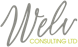 [Speaker Notes: Ultimately a strength based approach has a focus on what matters to the individual, and it isn't just about identifying what they can do for themselves, but who and what else is around them to help. For example, maybe some of our activities as a practitioner is connecting individuals up to members of their community. 

For example, we know that there are two or three individuals living on the same housing estate who don't get out and about, who are feeling isolated 
and as a result it's having an impact on their well-being, which means they could then need some form of care or support to be able to address the consequences of the impact of the isolation. Can we think about how we can connect those individuals up together?

What's really interesting when we think about the strengths based approach is that it is about being collaborative, but also recognising how the individual sees themselves. For a lot of individuals that we work they we will at some point have heard conversations happening around them that describes the things that they can't do and that they're not able to do, things we can't allow them to do because there is a risk associated or it will have a detrimental impact on the individual. So we have to think about how we adopt the strengths based approach when the tone and the nature of any discussion or involvement with the individual has been about identifying the support the need as they can’t do things and there are risks associated.]
When you look in the mirror, who do you see?
[Speaker Notes: Knowing how the individual sees themselves and their situation, sees their own world, is really important. When ooking at this diagram, I encourage everyone to stop and think about who is it that we actually see and describe. When we listen to family members, when we listen to other practitioners, when we listen to neighbours, carers, friends, who is it that they're actually describing compared with how the individual themselves would describe themselves.

More important is whether we ever ask the individuals who they see when they look in the mirrorThat conversation alone gives me insight into how she sees herself and possibly leads to a conversation about what is important to her and what her strengths might be. There's still an element of what makes that person unique. So if we recognise it, we're able to then promote the opportunities. 

I had an example shared recently of a lady who was a midwife for many years and he staff had noticed that she would continuously go up to the members of staff holding their arms, checking that they were okay, genuinely attentive to how the staff were. And it was only when they were trying to unpick why that behaviour was happening as the lady has dementia and wasn't able to verbalise or articulate why she was doing it, they started to unpick the story of the lady and how she used to be a midwife. So what they did was on eBay, they bought one of the old blood pressure monitors that she would have used when she was practising as a midwife and bought it for her. She now goes round taking the blood pressure of the members of staff on a regular basis because that's her way of being able to show that she cares for people. 

I've seen an example of an individual who used to be a head teacher and once a week the staff would come to him with their exercise books and their pens and they would sit down at the table with the gentleman and he would teach a lesson as if he was back in school.

Another example was of a gentleman who every day knocks on the office door in the residential home where he lives to collect his wages (which is only paper money). This gentleman used to be a coal miner and this how he would collect his money – what was important to him them was his role as the person that brought the money home to the family and the one who put the food on the table and looked after his family. He hasn't lost that element of identity and purpose.

So really think about first off, who do you see? Who do you describe? Do we spend enough time trying to understand the person they see in the mirror? Do we ask the individual who they see when they look in the mirror? Because that opens up conversations about really finding out who the individual is.]
When you look in the mirror, who do you see?
[Speaker Notes: If I'm working with children and young people I ask them who they see? Do they see themselves as a superhero, as somebody who's strong and confident, or do they see themselves in a different light because they’ve maybe been described negatively by other people? Do I ask them if they could be a superhero or have a superpower? What would it be?]
Exercise: working in a strengths-based way
How does your organisation work in a strength-based way:
in the way you lead?

in the way staff work?

in the way individual’s needs are met and outcomes achieved?
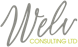 [Speaker Notes: There's really something about how we see, and everybody else, sees the individual and how they actually see themselves. So when we're thinking about our strengths based approach, an exercise that you can have a go at either through individual reflection or in a group is to really start to think about how as an organisation, do you work in a strengths based way?

It isn't a case of we tell people they've done a good job we might follow it up with a personalised email, buy cakes one day, give people half an hour extra for lunch. 

Really give thought to how how do you work in a strengths based way in your organisation, either as an individual leader or manager, ot in terms of what you see leaders and managers doing? What are their behaviors, their traits, their activities in terms of the way they lead. 

If you're a leader and a manager and you've seen your staff work and interact and engage with individuals. Think about what you see them doing and/or what you hear them saying. Does this tell/ show you, and give you the confidence, that staff are working in a strengths based way?

If you're a member of staff, what do you do to promote a strengths based approach to working with the individuals that you're working with and supporting? 

Really think about what difference you make - it's the “so what” question again - So what impact does this approach have on the way individual needs are met and outcomes achieved?

So it isn't just I describing how I/ we work and/or lead but about the impact it has and the difference it makes]
A strengths-based approach…..
explores, in a collaborative way, the individual's strengths, abilities and their circumstances rather than making the deficit the focus of the intervention…
…it isn’t about arranging services
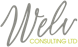 [Speaker Notes: Taking a strengths based approach means we're exploring in a collaborative way the individual strengths, abilities, their circumstances, the people, the things around them.

It is a shift away from making the deficit the problem, the risk, the challenge, the focus of the intervention.

It is important to remember the strengths based approach is not just about arranging services. We have to think about if we took those services away, how resilient, how independent would the individual be? 

The next few slides are suggestions in terms of resources or tools that you could look to adopt or could try within your organisations.]
Identifying someone’s strengths
[Speaker Notes: This is a set of questions that could be used. It's not the suggestion that this becomes another page in a form, another document that's filled in and that we work our way through a scripted set of questions. They are more suggestions in terms of conversation starters with individuals and we can use them in lots of different contexts. It could be just a general chat with somebody. It could be part of the assessment that formulates the personal plan. It could be that when I'm reviewing the personal plan every few months, that these are some of the questions that are considered. 

It could be a set of questions that leaders and managers could you use in conversations with staff with a bit of tweaking to the wording of some of these questions. For example, what are the things you used to do in your job that you used to enjoy doing but you're not able to do anymore? what level of autonomy did you have but you don't feel like you have anymore? What impact is that having? What level of autonomy would you like to be able to have when you're supporting individuals? What have you been able to do in your role that you didn't think you would be able to do? 

You can phrase these questions in terms of interactions, conversations, relationships with individuals who are receiving support, but also think about those you manage and maybe use the questions in terms of supporting staff and adopting a strengths based approach with them.]
Exercise: how much strength do individuals have?
Think of an individual being supported in your organisation.
What have they been able to do that they, or the people around them, didn’t think they could? 
   
What have they been able to do themselves?

Who has helped them?

What support have they accessed to be able to do this?

How does this impact on support they require going forward?
[Speaker Notes: A helpful exercise, either individually or in a group, is to really focus in on individuals we are supporting because we can talk quite generically about what we mean by a strengths based approach. It really comes to life that when we start to identify individuals that we're supporting. 

First thing to do is just locate an individual in your mind. Think of an individual that you're working with who's being supported within your organisation. Then work through the questions that you can see on the screen. Actually, when you think about that individual, what have they been able to do that either they themselves or people around them didn't think they would be able to do? What have they been able to do themselves? What were they able to do and how much of that is due to them doing it for themselves? Who's helped them and what have they helped them with? What support within your organisation have they accessed to be able to do this? What external support have they had? , And just as important is to think about how this impacts on the support they require going forward.


As part of our reviews of supporting individuals, we have to always be thinking about our strengths based way and how it promotes independence, resilience, well-being, choice and control. And the more we can start to recognise and help individuals to recognise their strengths, part of any review process should then be around whether we need to keep supporting them in the way that we’ve always have done/ are currently supporting them. For example, if the individual starts to share “I've got more confidence now, I've now proven to myself actually that I'm able to do these different tasks. I don't think I need the support of individuals to help me with them anymore”. “You know, actually, I now feel more confident to go on to try other things by myself, or to try other if my family and friends are prepared to help me or are happy to help me”. Think about what their support needs to look like going forward. 

So either by yourself or in a group spend some time thinking and reflecting about an individual you are supporting. 

You can do this exercise for the purposes of the training but it is a good exercise Bto use in supervision, team meetings or group reflection sessions going forward.]
Key features of a strength based approach
It values the capacity, skills, knowledge, connections and potential in individuals and communities.

Focusing on strengths does not mean ignoring challenges, or spinning struggles into strengths.

Practitioners working in this way have to work in collaboration - helping people to do things for themselves. 

In this way, people can become co-producers of support, not passive consumers of support.
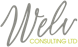 [Speaker Notes: So to summarise the key features of a strengths based approach.

We need to think about how it values capacity. That doesn't necessarily mean mental capacity it is about the individual's capacity to be able to support themselves using their skills, knowledge and connections. 

Focusing in on strengths does not mean we ignore the challenges or spin the struggles into strengths. It is about how we get the balance right in terms of making sure we're proportionate in how we support individuals. 

We have to work in collaboration either with the individual themselves or with other people around them.

We might find ourselves in a position where we're having to challenge other individuals. For example, a lot of the reasons why referrals come into social care or come in to providers will be because there is a perception an individual needs help with something as they're unable to do something. It is important to have a conversation with the referrer to say, Why do you think the person can’t do this thing? When has it happened that they can’t? Give me some examples of why you think that's a risk or why you think they're not able to do something. Because quite often when we're talking about risks and the absence of strength, it's not always about the risk to the individual. It could be that this is professional anxiety, family guilt or worry. That means our sense and perception of the situation isn't always quite accurate.


Ask the questions of the individual themselves. For example, I'm hearing a lot from other people about what they think you can't do, but what can you do? What have you been able to do yourself or with help from others? What's the one thing you want to be able to do but no one else thinks you're able to do it? Why do you think they don't think you're able to do it?

Explore the conversation. And if we start to adopt this approach and embed it a lot more individuals become co-producers of the support rather than passive consumers of that support]
Compassionate leadership
[Speaker Notes: So for this final part of the session, we're going to move into pulling together what we've done in part one, pulling together what we've done in the first section of this part two to start thinking about how we start to shape what quality looks like.

Leadership is a key aspect of driving quality forward in an organisation and in terms of shaping what quality looks like. Knowing and measuring whether we're delivering the quality we should be providing is often seen as a leadership task. It predominantly is, but it's also thinking about everybody who works in an organisation having a responsibility to lead quality in one way or another.

But for those of you in leadership roles, it is important that you give consideration to how well you lead in the organisation. The way in which you lead the organisation will, by default, lead to delivering a good quality service, or not]
Leading quality with compassion
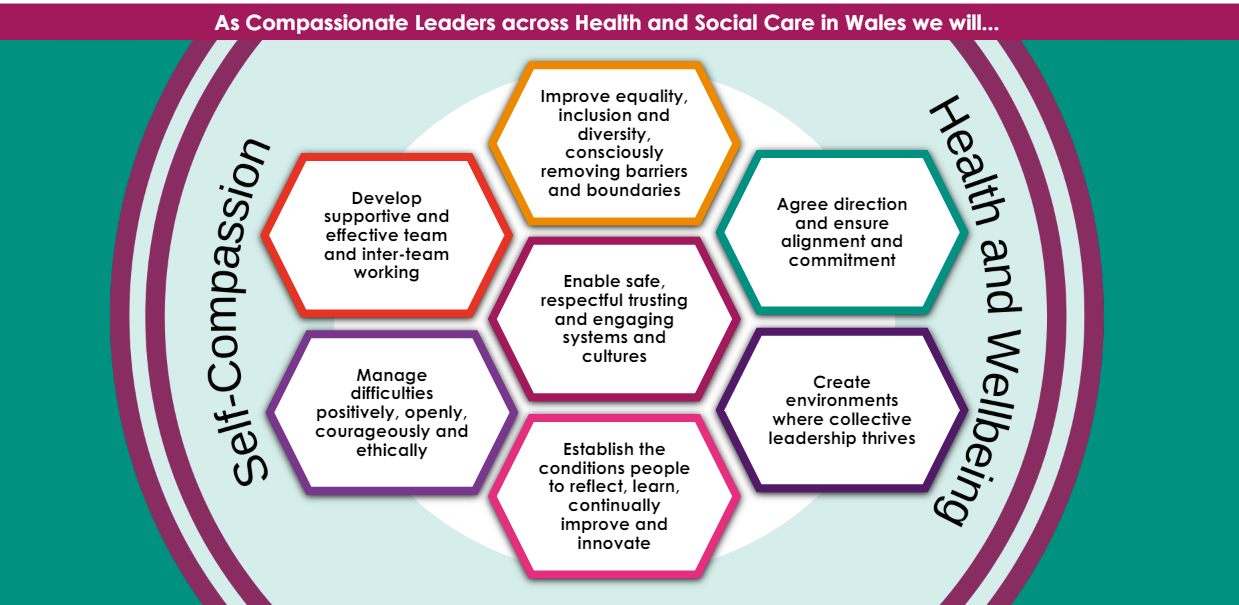 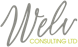 [Speaker Notes: In Wales we now have Health and Social Care principles of Compassionate Leadership developed by Social Care Wales and Health Education Improvement Wales and it's really interesting when you start to read the narrative around the principles, because for most of what you can see on the screen, we've already talked about it throughout part one of the training and the first part of this part two. 

When considering the principles what we don’t want to do is have lots of generic and technical words that people can't relate to. So one thing to think about as a leader and manager is how you translate the principles into language and terminology that people can buy into and recognise. One approach to using these principles is to think about is what they are telling us about what we need to do and why we need to do it. But what leaders need to also be able to do is describe the how. For example, as a leader you don't want to just stand in front of a group of staff and say “I will make sure I strengthen respect, voice, influence and choice”, because the majority of the workforce are going to turn and say, What does that mean? What you need to be able to say is “This is what I want to do. This is how I will strive to be. This is how I will do it, and this is how I would want you to feel if I was leading in this way”. So we need to be able to translate the principles into what the experience will be for the people we are leading.]
Compassionate leadership in practice
Think about the area of compassionate leadership you have been given and identify:

what you think the behaviours, traits and competencies should be

how you lead in this way

how this is demonstrated by managers you see.
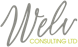 [Speaker Notes: An activity to help think about how these principles are translated into practice could be the following – either individually or in groups.

As a leader and manager take some time to think about what are your traits, behaviors if you’re leading in accordance with the principles of compassionate leadership. How does that translate into how staff will then feel if they're being led compassionately? And ultimately, if staff feel that they are being led compassionately, then that will play out in the way that they then support individuals.


As a member of staff take some time to think about what you want to see in leaders and managers in terms of their behaviors, traits and activities? How do you want to feel? How will you feel if your leader or manager is leading in accordance with these principles?]
What is quality?
[Speaker Notes: For this final part of the session we're going to think about how we start to shape, describe and define the aspects of quality that are really important. Early on, I talked about the key stages of setting and managing quality. The first one is to define what quality looks like and should feel like. Second is how it's promoted within the organisation. Third is how is measured and fourth is how it's monitored in terms of the impact it's having on the individual's experiences.]
What are the features of quality in your organisation?
Identify the key elements of quality in your organisation.

How are they defined?

How are they promoted?

How is the impact of these on the individual’s daily lived experience understood?
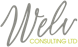 [Speaker Notes: Before we get into the legislative context and policy context of quality it is helpful for us to just stop and think about where you are as an organisation at the moment. So either individually or in groups, take ten minutes to think about what the key elements of quality are within your organisation and give some thought to how it is defined and how it is promoted.

What we want to think about is what is it that we're actually measuring? For example, we'll all do reviews of policies and procedures, managers will be reviewing what's in assessments, personal plans, review documents. We know we've got to do the task. The question is, what is it that we're looking for? So if we came back to the principles of practice from earlier on, if I was, for example, reviewing personal plans and the reviews of those personal plans, would I be wanting to see evidence ofthem being completed or would I also be looking for evidence of the individual’s voice choice and control, that the plan has been o-produced, is outcome focused and strength based, has an element of positive risk taking and is proportionate


So either alone or in a group, we really have to think about what are the key elements or the key descriptions of quality, how are they promoted and how do we know whether they’re having an impact on the daily lived experience of the individual? A lot of the discussion around quality and the activities that take place will will be based on the quality of care that is being provided to the individual.]
Quality in a regulated setting
Quality services through meaningful engagement leading to effective outcomes for individuals and carers
Source: Q Frame @ WELV Consulting Ltd
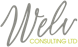 [Speaker Notes: It is helpful to make sure that we’re considering all aspects of quality. There is an element of the person centered care which is a large part of what we do as we have discussed throughout the training. But when we think about what else is covered in the regulations and statutory guidance quality also encompasses safe and effective practice and health and safety arrangements, such as incident management, medication management, safeguarding arrangements. Another important aspect of quality is leadership, management and culture (as we've just explored around compassionate leadership) where we talked about the need to define, promote, measure and monitor, and set the culture of the organisation. All this has an influence and impact on quality, as does our recruitment processes, making sure that we're following induction processes, registering our staff with Social Care Wales and that we are covering the workforce elements of the regulations and guidance.

As a responsible individual for example you will be conducting quality of care reviews, conducting your visits, reviewing the adequacy of resources, completing reports, etc. so this is just a reminder that quality covers a number of different areas. The impact on the experience the individual being supported is having is just as, if not most, important when evaluating quality.]
Quality of care reviews
An effective quality of care review seeks to determine the extent to which people who are in receipt of services have their rights met and can achieve their personal outcomes through the service provided.

On completion of a review of the quality of care and support, the RI prepare an assessment of the standard of care and support provided and make recommendations for the improvement of the service.
[Speaker Notes: CIW in their guidance are very clear that an effective quality of care review seeks to determine the extent to which people have their needs met, their rights promoted and that they can achieve their personal outcomes through the service that's being provided.


What we need to be thinking about again is what is being measured. So it's very clear that quality is a core strand of the legislation. We've got responsible individuals with a key role and purpose to promote quality. But how well are we defining quality? Because if you were to go back into the regulations and the statutory guidance, the features of quality are scattered through all of the documents they are not succinct and in one place.

A lot of quality of care reviews will list and describe a lot of activity, there will be some element of individual experience, but it tends to be quite quantitative. So what we need to be thinking about is what do we say as an organisation a our standards of quality? What is it we're striving towards? How will we measure it and how will we know we are achieving it? And those quality standards need to be clear jargon free, something everybody can relate to.]
Quality standards
“We cannot overstate the importance of the service provider setting quality standards, analysing the information collected and driving service improvement through planning of agreed actions.”(CIW ‘ Guidance on completing the quality of care review’ (June 2019)
A quality standard is an explicit statement which:
clarifies what individuals should expect from the service
describes the standards of care and support that the service provider aims to achieve
demonstrates the impact the service will have on those individuals who receive care and support.
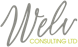 [Speaker Notes: As you can see on the slides, the regulations and the guidance are clear about what a quality standard is. It needs to be measurable in terms of knowing what we need to do to achieve the quality standard that we've stated. It needs to be measurable in terms of what the impact will be for the individual and their daily lived experience.

The quality standards should run through the statement of purpose. They may well be referenced in your information guide. They need to be the focus of the RI’s quarterly visits. They need to be evident in the way personal plans are produced and reviewed. They need to be evident in the way staff are working on a day to day basis supporting an individual, for example the way they are helping with personal care needs, supporting them with getting out and about in the community, going to school, whatever that might be.]
Statement of compliance (Annual Return)
The extent to which people feel their voices are heard, they have choice about their care and support, and opportunities are made available to them.
The extent to which people are happy and supported to maintain their ongoing health, development and overall well-being. For children, this will also include intellectual, social and behavioural development.
The extent to which people feel safe and protected from abuse and neglect 
The extent to which people live in accommodation that best supports their well-being and achievement of their personal outcomes. (Accommodation-based services only)
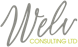 [Speaker Notes: So we really need to think about how are we defining quality. Drawing on the exercise that you've previously done thinking about what it is that we're actually defining as quality becomes really important. This becomes even more important now because in the annual return that is required by CIW to be completed in line with the regulations in the statutory guidance of RISCA providers need to include a statement of compliance against the four areas that you can see on the screen.

It isn't simply a statement that says “people feel their voices are heard” or “they have choice about their care and support and they have opportunities made available to them”. We need to be able to demonstrate how that happens. So what's the process? What's the activity by which we enable people to have their voices heard? How do we know that that's happening and what's the impact that's having having in terms of individuals experiences?

Same for the second, third and fourth statement. The process becomes a lot easier if you’ve got a set of quality standards that are clearly understood, that are measured. So when considering quality everyone is thinking in terms of what they are seeing, reading, hearing. 

The same thing goes when sending satisfaction questionnaires out, to staff, to individuals in receipt of support, to family members, stakeholders - you need to. be gathering evidence and intelligence about whether these four things are happening.

One of the things you need to be very mindful of in terms of the processes around understanding and measuring quality is the person centered element as well. It's a tricky one because there a lot of activities to fulfill. My encouragement to all providers is to just stop and think about all the processes we've got in place such as the questionnaires, the surveys, the residents meetings. Are they giving individuals the opportunities to really tell you what their experience is? The residents meetings that you have - step back and think are they really for the residents or are they for the organisation in terms of providing the service. The questions that go into questionnaires and surveys as part of quality of care reviews, are you asking questions on the basis of what you think you need to know or on the basis of what people want to tell you. Always be thinking about developing a co-produced approach to quality of care?


If it was me and I was the responsible individual that was having to think about how I conducted my quality of care review, I would probably be sitting down with staff, with individuals receiving care and support, with their families, friends and sharing with them what my role is to review and monitor and measure quality. It's part of why I have to undertake regular visits. I need to engage with all of you in terms of your experiences. What would you want to be able to tell me at those regular intervals and how would you want to be able to tell me? 

Because if you were being really honest, how many people would want to fill in a questionnaire versus can we have a sit down of a cup of tea and cake, A child in a children's residential home is more likely to tell you about their experiences kicking a ball around in a football field or having an ice cream down at the beach. So you really need to be thinking about your arrangements for gathering information about what you can see on the screen, making sure you’re person centered and thinking about the quantitative and qualitative measures that you're putting in place.

For example, if you have a question in the questionnaire that askes “are you happy receiving the service? are you happy living in this home?” and people are given the option of yes or no when it comes to writing the quality of care review report it will probably say 98% of people in this residential home say they're happy or 89% of the people in this residential home say they feel safe. It’s still not clear what that means in terms of quality so think about how you expand the question and ask “What makes you happy? When was the last time you felt happy? What's happening around you that makes you feel safe?”

You know, we all want to make sure that people feel as independent as possible so we will ask the question “do you feel independent? Is your independence promoted” 92% say yes, But how do in know what independence looks and feels like for individuals and how do I know about how we are supporting this and the impact it is having on someone’s quality of life. support and information that says an independent looks like this for people and this is how they're being supported achieve it. That's a much fuller picture of quality.]
Exercise: developing your quality standards (through the lens of the individual)
The extent to which people feel their voices are heard, they have choice about their care and support, and opportunities are made available to them.
The extent to which people are happy and supported to maintain their ongoing health, development and overall well-being. For children, this will also include intellectual, social and behavioural development.
The extent to which people feel safe and protected from abuse and neglect 
The extent to which people live in accommodation that best supports their well-being and achievement of their personal outcomes. (Accommodation-based services only)
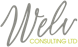 [Speaker Notes: So we really need to think about how are we defining quality. Drawing on the exercise that you've previously done thinking about what it is that we're actually defining as quality becomes really important. This becomes even more important now because in the annual return that is required by CIW to be completed in line with the regulations in the statutory guidance of RISCA providers need to include a statement of compliance against the four areas that you can see on the screen.

It isn't simply a statement that says “people feel their voices are heard” or “they have choice about their care and support and they have opportunities made available to them”. We need to be able to demonstrate how that happens. So what's the process? What's the activity by which we enable people to have their voices heard? How do we know that that's happening and what's the impact that's having having in terms of individuals experiences?

Same for the second, third and fourth statement. The process becomes a lot easier if you’ve got a set of quality standards that are clearly understood, that are measured. So when considering quality everyone is thinking in terms of what they are seeing, reading, hearing. 

The same thing goes when sending satisfaction questionnaires out, to staff, to individuals in receipt of support, to family members, stakeholders - you need to. be gathering evidence and intelligence about whether these four things are happening.

One of the things you need to be very mindful of in terms of the processes around understanding and measuring quality is the person centered element as well. It's a tricky one because there a lot of activities to fulfill. My encouragement to all providers is to just stop and think about all the processes we've got in place such as the questionnaires, the surveys, the residents meetings. Are they giving individuals the opportunities to really tell you what their experience is? The residents meetings that you have - step back and think are they really for the residents or are they for the organisation in terms of providing the service. The questions that go into questionnaires and surveys as part of quality of care reviews, are you asking questions on the basis of what you think you need to know or on the basis of what people want to tell you. Always be thinking about developing a co-produced approach to quality of care?


If it was me and I was the responsible individual that was having to think about how I conducted my quality of care review, I would probably be sitting down with staff, with individuals receiving care and support, with their families, friends and sharing with them what my role is to review and monitor and measure quality. It's part of why I have to undertake regular visits. I need to engage with all of you in terms of your experiences. What would you want to be able to tell me at those regular intervals and how would you want to be able to tell me? 

Because if you were being really honest, how many people would want to fill in a questionnaire versus can we have a sit down of a cup of tea and cake, A child in a children's residential home is more likely to tell you about their experiences kicking a ball around in a football field or having an ice cream down at the beach. So you really need to be thinking about your arrangements for gathering information about what you can see on the screen, making sure you’re person centered and thinking about the quantitative and qualitative measures that you're putting in place.

For example, if you have a question in the questionnaire that askes “are you happy receiving the service? are you happy living in this home?” and people are given the option of yes or no when it comes to writing the quality of care review report it will probably say 98% of people in this residential home say they're happy or 89% of the people in this residential home say they feel safe. It’s still not clear what that means in terms of quality so think about how you expand the question and ask “What makes you happy? When was the last time you felt happy? What's happening around you that makes you feel safe?”

You know, we all want to make sure that people feel as independent as possible so we will ask the question “do you feel independent? Is your independence promoted” 92% say yes, But how do in know what independence looks and feels like for individuals and how do I know about how we are supporting this and the impact it is having on someone’s quality of life. support and information that says an independent looks like this for people and this is how they're being supported achieve it. That's a much fuller picture of quality.]
Exercise: the thread of quality
[Speaker Notes: As we come back from the previous exercise around developing quality standards, this could be a helpful model to come back to and reflect on as its thinking about what do we say are our quality standards? Are they clear? Are they understood and are they defined?

It's thinking about what we measure and how we get the evidence that we're meeting the quality standards or not.

And then it's about how do we use that information to determine quality impact? It's really important that we make a judgment of some sort and I don't mean that in a bureaucratic way, but we have to be able, at the end of the quality of care review processes, be in a position to say collectively this is what quality looks like in our organisation and this is how we know we're doing that and this is how we know the impact we are having. 

It’s about remembering that a lot of the quality of care review reports, can become a bit of a description and a list of things under a series of headings. But actually what you want to be able to do is conduct the analysis, and conclude or summarise what quality looks like. 

Another helpful model to do that which aligns with this one in terms of bringing the information together is the “What? So What? No What?” model of reflection and analysis. For example when writing and concluding a quality of care review report. 

WHAT – information have I gathered?

SO WHAT - are we proud of? Is working well? difference are we making to people? do we know? do we need to work on? are the areas that are causing concern? 

NOW WHAT – do we need to do in response? This essentially becomes the action plan. 

In terms of the action plan that comes out of quality of care reviews, it's taking the strengths based approach. It should be okay to have a quality of care review action plan that says we recognise that this works really well in our organisation and we’re proud of it and part of our plan is to keep that going, to keep the emphasis, to keep the energy invested into the things that are working really well, and that we're explicit about that in our plan.

The second half of the plan will be the areas we know we need to work on and address and this is how we're going to do it. 

The other thing to think about is what happens with the information when the quality of care review report is finished. I see a real mix across providers of it's completed and shared only with the service provider, or it`s only shared with commissioners, or staff are just given a copy (although in a lot of organisations it isn’t shared with staff or individuals in the service and their families).

It is really important to think about the ethos of being person centered, co-productive, strength based, promoting voice, choice and control (all those principles we've talked about throughout the training) and making sure those people who've been part of the quality of care review process are provided with information about what's come from the review.

To give somebody a full copy of the report is probably too much, but a nice visual summary shared with staff, family members, individuals, commissioners that says this is what our quality of care review processes concluded for this period can be more accessible. And again, the “What? So what? Now what? Model is a really nice framework in which you can say this is what we're proud of, this is what we do well, this is what we know we need to work on, these are the things we're going to keep investing our energies in, and this is how we're going to work on the areas we know we need to develop.

The quality of care review process shouldn't just be an inclusive process when people are feeding into it, but actually hearing what's coming out of that review and sharing it openly and honestly with people in keeping with the principles of compassionate leadership, duty of candour, etc.,is important.]
Summary
Key messages
Close relationship between SSWBA and RISCA

Importance of defining, understanding and measuring quality through the lens of the individual

Strength based approaches align with all the principles for practice 

Compassionate leadership is a strengths-based approach.
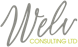 [Speaker Notes: So to summarise the key messages coming out of the session|:
 
- here is a very strong close relationship between the Social Services and well-being Act and RISCA. The two compliment each other really nicely. A lot of the concepts, the principles, the terminology and language of RISCA is heavily informed by the detail that sits within the Social Services and Well-being Act, which is why it's really key for us to understand how the two connect together. 

- We've explored the importance of defining understanding and measuring quality through the lens of the individual primarily, but to strip out the jargon, the generic statements become meaningless if we don't ask the “so what questions” and get into the detail of what this means for individuals.

- Throughout the sessions, we've explored strengths based approaches. Remember the strengths based approach is not just writing down things that are working well. It’s what underpins and embeds our approach to practice and aligns the principles for practice. It aligns very nicely with how we drive and deliver quality within our organisations. 

- And finally, compassionate leadership is a really nice tool by which we can drive the strengths based approach.It aligns nicely with the principles for practice. It sits as a key feature of how we deliver quality within our organisations. 

So if we bring all of these aspects together, that's when we are in that area of being able to drive quality within regulated settings through the lens of the individual.]
Stop, start, continue
On your own, think about:

what you’ll stop doing

what you’ll start doing

what you’ll continue doing.
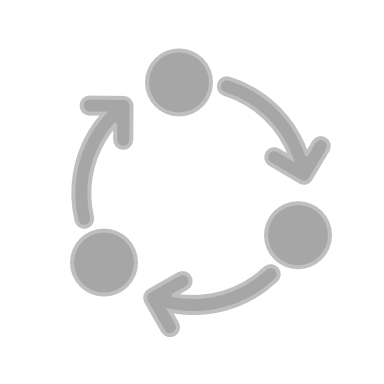 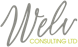 [Speaker Notes: it is really important that you take some time to condense all of that information you have received throughout the training and the reflections you have made into something that's meaningful for you as an individual, as a team and/or as an organisation.

One of the ways that you can think about doing that is to reflect on the materials, reflect on the learning and all the discussions that have happened and make a commitment in terms of one thing that you will stop doing as a result of the sessions, one thing you will start doing as a result of the learning and the reflections and one thing that you will continue doing.

Keep these alive, come back to these and review them. Don't just review them in terms of I can say I did it, but review it with the “so what question”. Say to yourself “I've been able to do it. So what difference does it make?”]
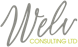 [Speaker Notes: So that brings us to the end of the session. Thank you very much for for engaging, for listening and for all of your individual reflections and group discussions]